Derivatif Parsial (Fungsi Multivariat) week 11
W. Rofianto, ST, MSi
FUNGSI MULTIVARIAT
Fungsi dapat memiliki lebih dari satu variabel bebas. Fungsi demikian biasanya disebut sebagai fungsi multivariat.

Fungsi dengan satu variabel terikat z dan dua variabel bebas x dan y dapat ditulis sebagai :

	z = f(x,y)

Jumlah variabel suatu fungsi akan menentukan jumlah dimensi yang diperlukan untuk menggambarnya. Fungsi dengan satu variabel bebas memerlukan ruang dua dimensi, sementara fungsi dengan dua variabel bebas (bivariat) memerlukan ruang tiga dimensi.
REPRESENTASI GRAFIS FUNGSI BIVARIAT
Misalkan suatu fungsi bivariat adalah  z = f(x,y) = 25 –x2 –y2, ditinjau pada domain 0≤x≤5 dan 0≤y≤5.

Untuk mensketsa fungsi tersebut, salah satu variabel perlu dianggap tetap (konstan) dahulu lalu digambarkan fungsi hasilnya.

Misalkan menggambar fungsi z = f(x,y) pada saat y dianggap 0, maka kita tinggal menggambarkan fungsi z = 25 – x2. Hal ini dilakukan juga dengan mengganggap x adalah 0, lalu dilanjutkan dengan mengasumsikan variabel-variabel tersebut dengan konstanta yang lain.

Bagian dari fungsi yang didapat dengan jalan menganggap salah satu variabel bebas adalah konstan dinamakan dengan trace.
REPRESENTASI GRAFIS FUNGSI BIVARIAT
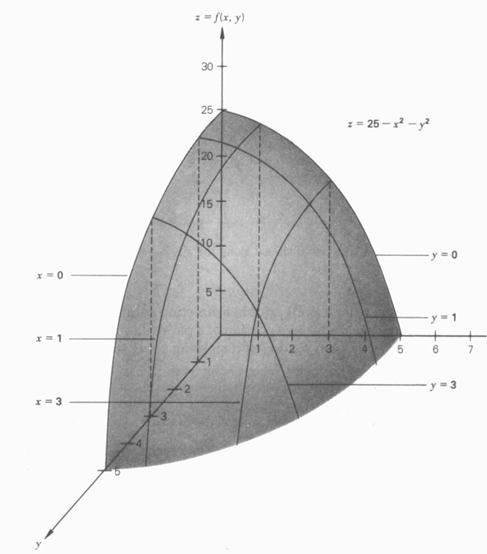 x
DERIVATIF PARSIAL
FUNGSI DERIVATIF BIVARIAT

Pada fungsi bivariat dapat dibentuk dua derivatif parsial. Masing-masing menggambarkan tingkat perubahan sesaat pada variabel terikat akibat perubahan dari salah satu variabel bebas.

Fungsi z = f(x,y) dapat dicari dua derivatif parsialnya :

		atau 	fx


		atau 	fy
DERIVATIF PARSIAL
Cara menurunkan fungsi dengan dua variabel bebas sama dengan fungsi satu variabel bebas, hanya saja salah satu variabel bebas harus dianggap sebagai konstanta.

Contoh:

f(x,y) = 5x2 + 6y3
maka derivatif parsialnya adalah :

fx = 10x

fy = 18y2
DERIVATIF PARSIAL
f(x,y) 	= 4xy 
maka derivatif parsialnya :

fx = 4y

fy = 4x
INTERPRETASI DERIVATIF PARSIAL
fx menggambarkan tangent slope dari trace-trace yang paralel dengan bidang xz 
fy menggambarkan tangent slope dari trace-trace yang paralel dengan bidang yz
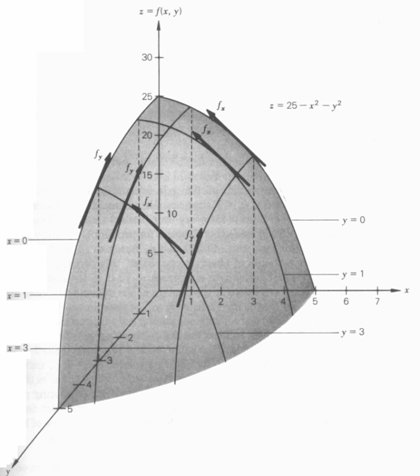 MULTIPRODUCT DEMAND INTERRELATIONSHIP
Misalkan permintaan akan suatu barang (q1) merupakan fungsi dari harga barang 1, barang 2 dan barang 3.

	q1 = f(p1,p2,p3) = 10000 – 2,5p1 + 3p2 + 1,5p3

Bagaimana pengaruh perubahan masing-masing harga terhadap permintaan barang 1? Bagaimana hubungan ketiga barang tersebut?

Jawab :



Barang 2 dan barang 3 merupakan barang substitusi dari barang 1.
ADVERTISING EXPENDITURE
Misalkan jumlah penjualan merupakan fungsi dari besarnya belanja TV (x) dan radio (y). Variabel x dan y dalam satuan $1000.

	z = 50000x + 40000y – 10x2 – 20y2 – 10xy

Jika diasumsikan belanja iklan TV sekarang $40.000 dan belanja iklan radio $20.000. Bagaimana efek penigkatan biaya iklan sebesar $1000?

Jawab :

             fx = 50000 – 20x – 10y 
	    = 50000 – 20(40) – 10(20)
	    = 49000
Angka tersebut merupakan estimasi, bandingkan dengan perhitungan aktual.
ADVERTISING EXPENDITURE
Efek peningkatan biaya iklan di radio sebesar $1000 :

          fy   = 40000 – 40y – 10x 
	           = 40000 – 40(20) – 10(40)
	           = 38800

Bandingkan angka estimasi tersebut dengan perhitungan aktual:
First-order
Partial derivatives
Second-order
Partial derivatives
fxx
fx
fxy
fyy
fy
fyx
SECOND-ORDER DERIVATIVES
fxx memberi informasi tentang concavity trace yang sejajar dengan bidang xz
fyy memberi informasi tentang concavity trace yang sejajar dengan bidang yz
f(x,y)
SECOND-ORDER DERIVATIVES
Contoh :
f(x,y) = 8x3 – 4x2y + 10y3
Maka persamaan tersebut memiliki 4 turunan kedua, yaitu :

fx = 24x2 – 8xy		fxx = 48x – 8y		
			fxy = - 8x

fy = -4x2 + 30y2	 fyy = 60y
			 fyx = - 8x

Menurut Theorema Young nilai fxy sama dengan fyx dengan syarat fxy dan fyx adalah kontinyu. Hal ini memungkinkan diketahuinya kesalahan pada pencarian fx, fy, fxy dan fyx.
METODE OPTIMASI FUNGSI BIVARIAT
Necessary condition untuk keberadaan maksimum/minimum relatif (titik kritis) dari suatu fungsi adalah fx = 0 dan fy = 0.
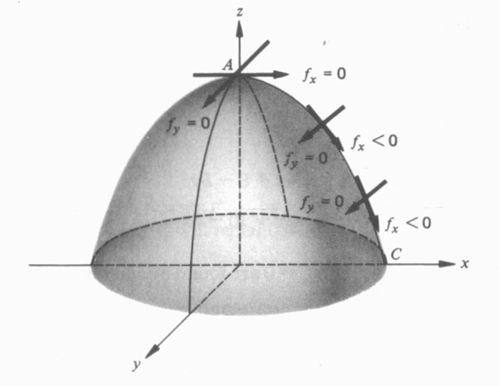 Eliminasi (1) dan (2)
….. (1)
Substitusi x = 2 pada (1)
….. (2)
METODE OPTIMASI FUNGSI BIVARIAT
Contoh :
Tentukan semua titik kritis pada fungsi 
f(x,y) = -2x2 – y2 + 8x + 10y -5xy

Jawab :










                        Jadi titik kritis terjadi pada (2,0,8).
KARAKTERISTIK TITIK KRITIS
UJI TITIK KRITIS
Untuk titik kritis (x*, y*, z) di mana semua derivatif parsial kedua adalah kontinyu, hitung nilai D(x*, y*) :

	D(x*, y*) = fxx(x*, y*)fyy(x*, y*) – [fxy(x*, y*)]2

1. Jika D(x*, y*) > 0, titik kritis tersebut merupakan
    (a) maksimum relatif jika fxx(x*, y*) dan fyy(x*, y*) keduanya negatif
    (b) minimum relatif jika fxx(x*, y*) dan fyy(x*, y*) keduanya positif 
2. Jika D(x*, y*) < 0, titik kritis tersebut merupakan saddle point.
3. Jika D(x*, y*) = 0, diperlukan teknik lain untuk menentukan 
    karakteristik titik kritis tersebut
SADDLE POINT
Gambaran saddle point (titik pelana)
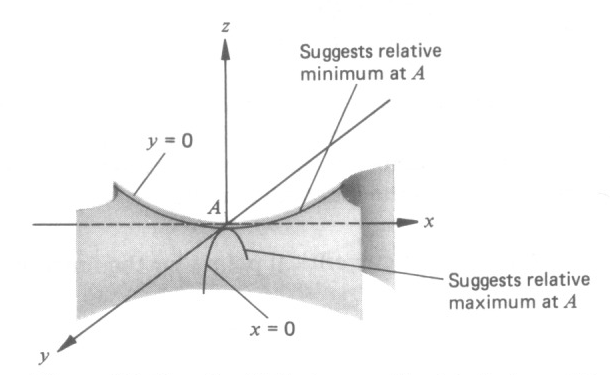 KARAKTERISTIK TITIK KRITIS
Contoh :
Tentukan lokasi titik kritis dan karakteristiknya dari fungsi
f(x,y) = – x2 – y3 + 12y2

Jawab :
Lokasi titik kritis
            fx = 0
           2x = 0	 x = 0

		 fy = 0
-3y2 + 24y = 0
 3y(-y + 8) = 0 	 y = 0 dan 
                            y = 8

Jadi titik kritis terjadi pada 
(0, 0, 0) dan (0, 8, 256)
Derivatif parsial orde ke dua :
fxx = -2		fxy = 0
fyy = -6y + 24	fyx = 0

Untuk titik (0,0,0)
D(0,0) 	= (-2)[-6(0)+24] – 02
	= - 48	 (<0)  saddle point

Untuk titk (0,8,256)
D(0,8)	= (-2)[(-6(8)+24] – 02 
	= 48	 (>0)
Karena kedua nilai fxx dan fyy negatif 
maka titik (0,8,256) merupakan 
titik maksimum relatif.
BIAYA IKLAN
Misalkan penjualan (z) merupakan fungsi dari belanja iklan di TV (x) dan belanja iklan di radio (y). Masing-masing variabel dalam $1000.

	z = 50.000x + 40.000y – 10x2 -20y2 -10xy

Berapa besar biaya iklan di TV dan radio yang harus dibelanjakan untuk memaksimalkan jumlah penjualan?

Jawab :
fx = 50.000 – 20x – 10y = 0   20x + 10y = 50.000
fy = 40.000 – 40y – 10x = 0   10x + 40y = 40.000
eliminasi :
20x + 10y =  50.000
20x + 80y =  80.000
         -70y = -30.000	 y = 428,57
BIAYA IKLAN
20x + 10(428,57) 	= 50.000
			     20x 	= 45.714,3  x	= 2.285,72

Jadi penjualan kritis sebesar :
	f(2.285,72; 428,57) = 65.714.296 unit

Untuk membuktikan kondisi tersebut merupakan kondisi maksimum, uji karakteristiknya dengan tes derivatif orde ke dua :
	fxx = -20	fxy = -10
	fyy = -40	fyx = -10

	D(2.285,72; 428,57) 	= (-20)(-40) – (-10)2
				= 700  (>0) dengan fxx dan fyy negatif

Berarti penjualan sebesar 65.714.296 unit merupakan penjualan maksimum yang dapat dicapai.
PEMODELAN HARGA
Suatu perusahaan menjual dua produk dengan demand :
	q1 = 150 – 2p1 – p2
	q2 = 200 – p1 – 3p2 
Dengan p adalah harga dalam dolar sementara q adalah jumlah permintaan dalam ribuan unit.

Berapakah harga jual masing-masing produk agar revenue maksimum?

Jawab :
         R 	= p1q1 + p2q2
	= p1(150 – 2p1 – p2) + p2(200 – p1 – 3p2)
	= 150p1 – 2p12 - p1p2 + 200p2 - p1p2 - 3p22
	= 150p1 - 2p12 - 2p1p2 + 200p2 - 3p22
PEMODELAN HARGA
R = f(x,y) = 150p1 - 2p12 - 2p1p2 + 200p2 - 3p22

Syarat titik kritis :
fp1 = 150 – 4p1 – 2p2 = 0  4p1 + 2p2 = 150
fp2 = 200 – 2p1 – 6p2 = 0  2p1 + 6p2 = 200, eliminasi :

4p1 +   2p2 = 150
4p1 + 12p2 = 400
        -10p2 = -250      p2 = 25, substitusi ke salah satu persamaan :

       4p1 + 2(25) 	= 150
		         p1	= 25

f(25,25) = 150(25) - 2(25)2 - 2(25)(25) + 200(25) - 3(25)2  	= 4.375
Jadi titik kritis terjadi pada (25,25,4.375)

Jadi revenue maksimum sebesar $ 4.375 dapat dicapai pada tingkat harga barang 1 adalah $25 dan barang 2 seharga $25
PEMODELAN HARGA
Untuk membuktikan bahwa kondisi tersebut merupakan kondisi revenue maksimum dapat dilakukan uji titik kritis :
fp1 = 150 – 4p1 – 2p2 	 fp1p1 = -4	fp1p2 = -2
fp2 = 200 – 2p1 – 6p2	 fp2p2 = -6	fp2p1 = -2

	     D(25,25) 	= (-4)(-6) – (-2)2
			= 20  (>0) dengan fp1p1 dan fp2p2 negatif
Terbukti kondisi tersebut merupakan kondisi revenue maksimum.

Pada kondisi tersebut permintaan masing-masing barang adalah:

q1 = 150 – 2(25) – (25) =   75 (ribu unit)
q2 = 200 – (25) – 3(25) = 100 (ribu unit)
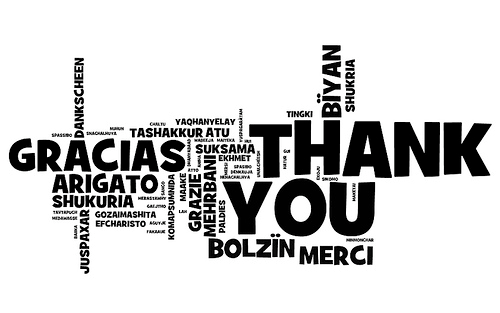